Презентация к докладу на тему 
8 февраля - День Российской науки
Составитель:преподаватель истории ГАПОУ СО «Каменск- Уральский педагогический колледж»Алёхина Лариса Геннадьевна
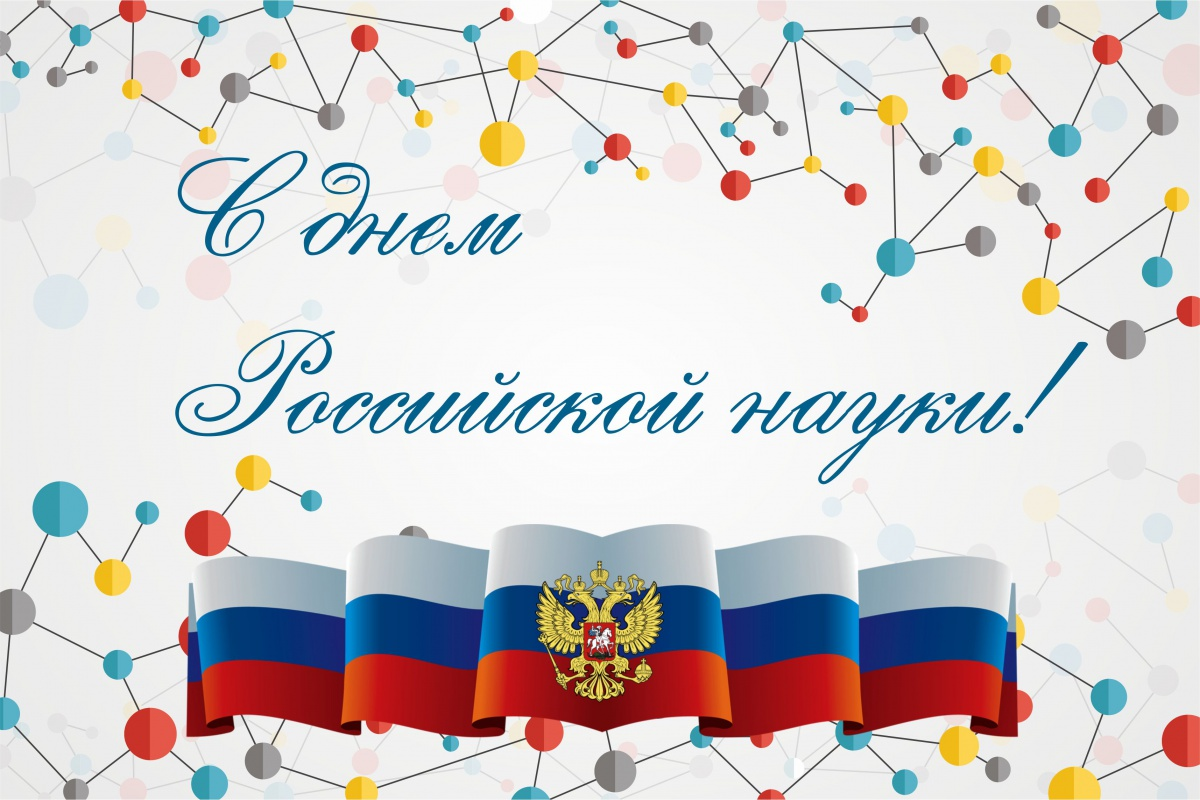 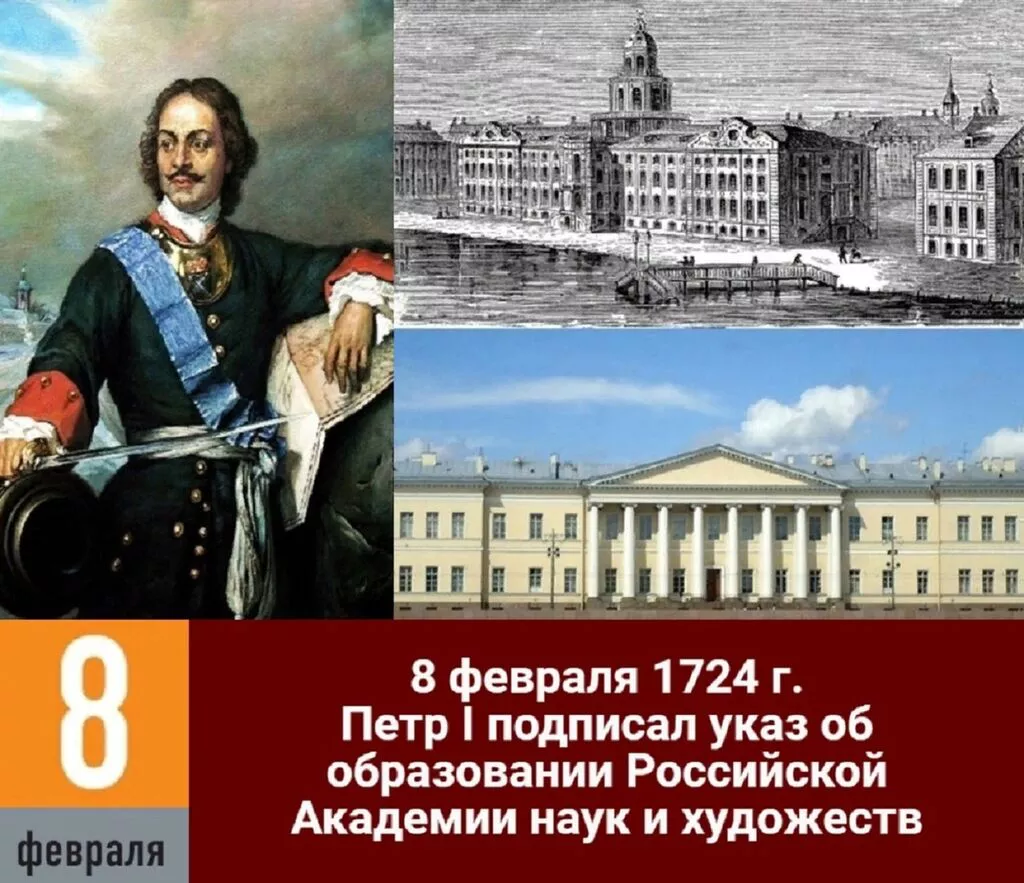 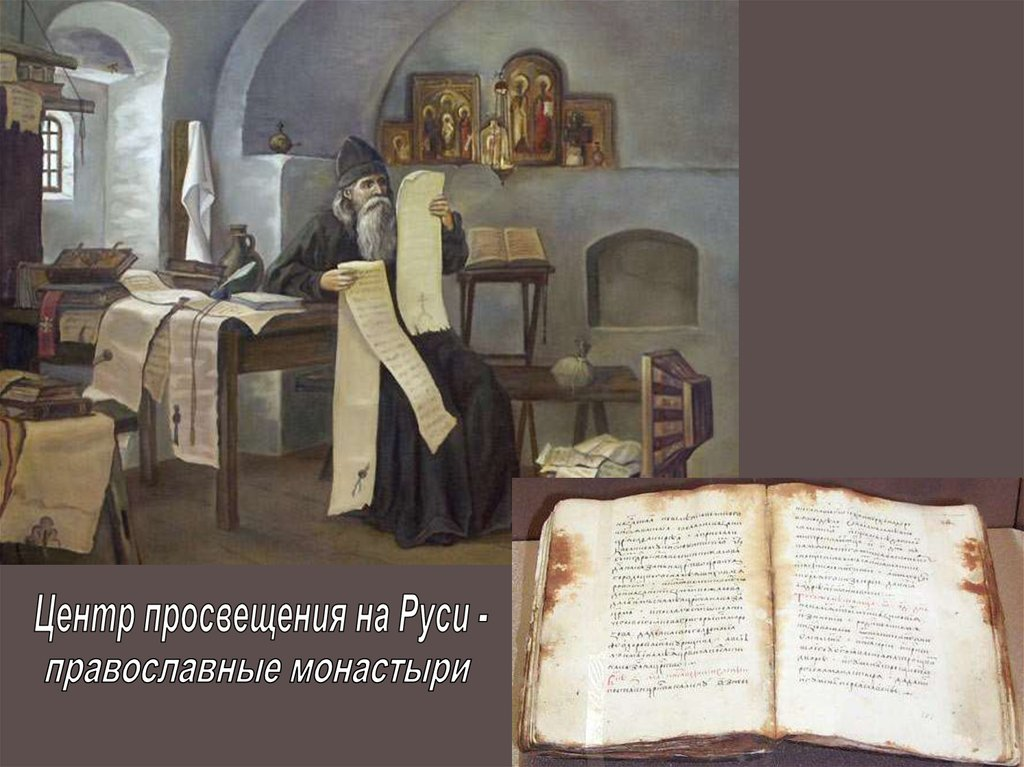 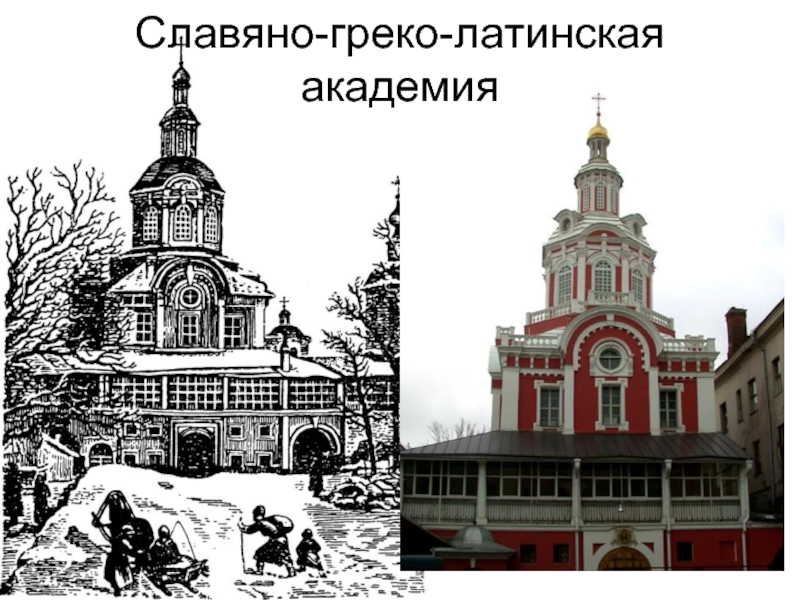 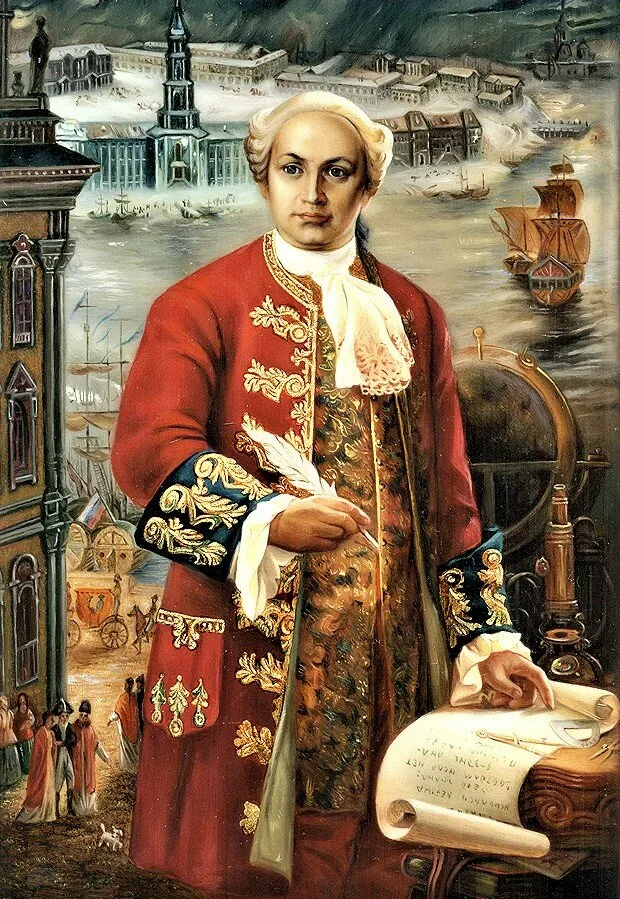 М.В.ЛОМОНОСОВ
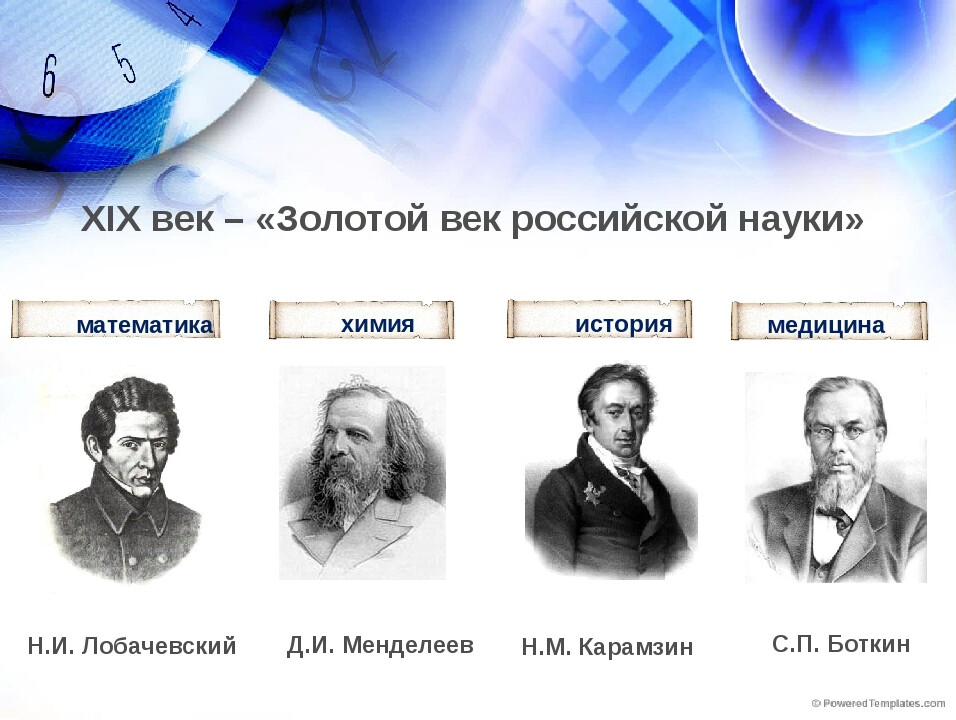 В начале XX века в Российской империи действовало более 300 научных сообществ.
Лев Троцкий: «Мы этих людей выслали потому, что расстрелять их не было повода, а терпеть было невозможно» (1921г.)
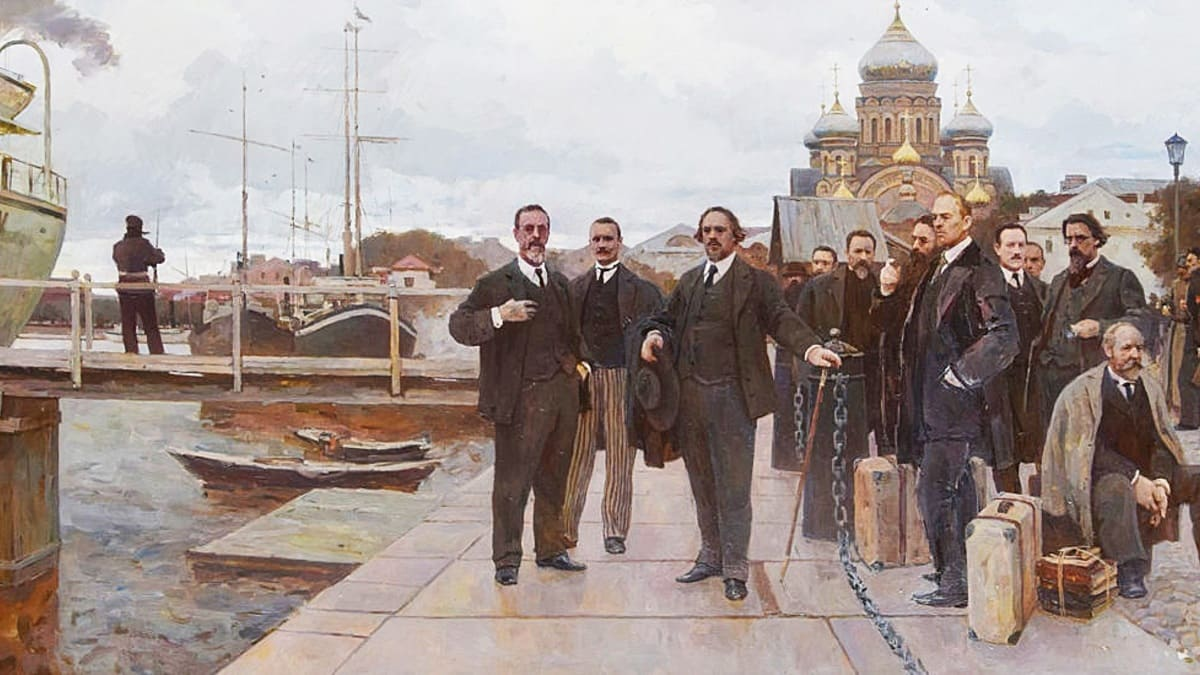 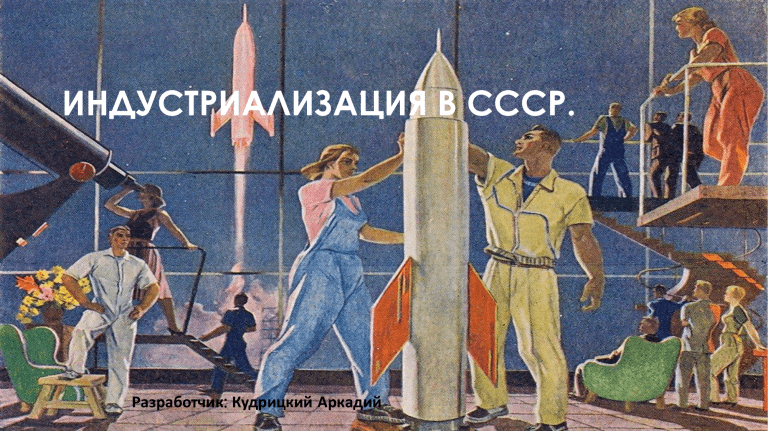 АКАДЕМИЯ НАУК СССР. МОСКВА
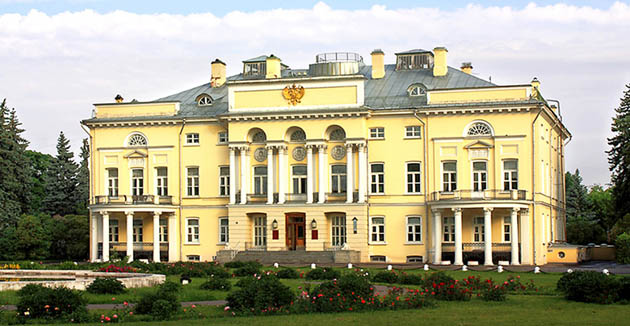 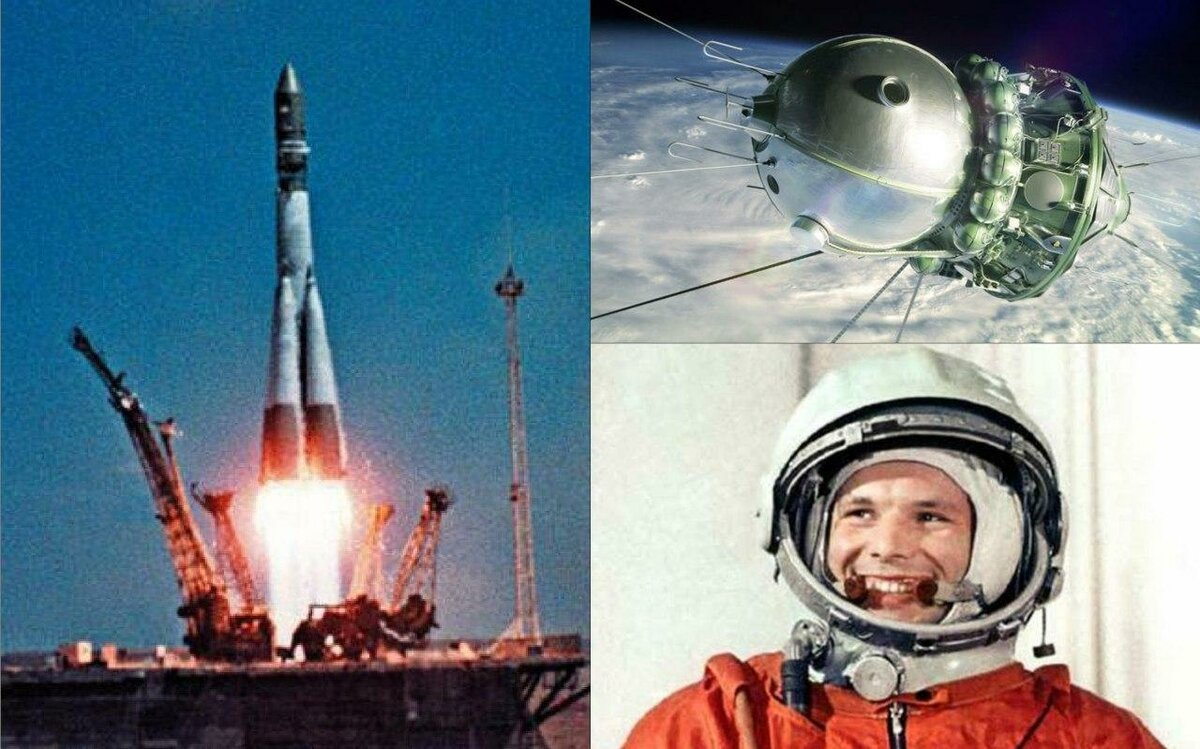 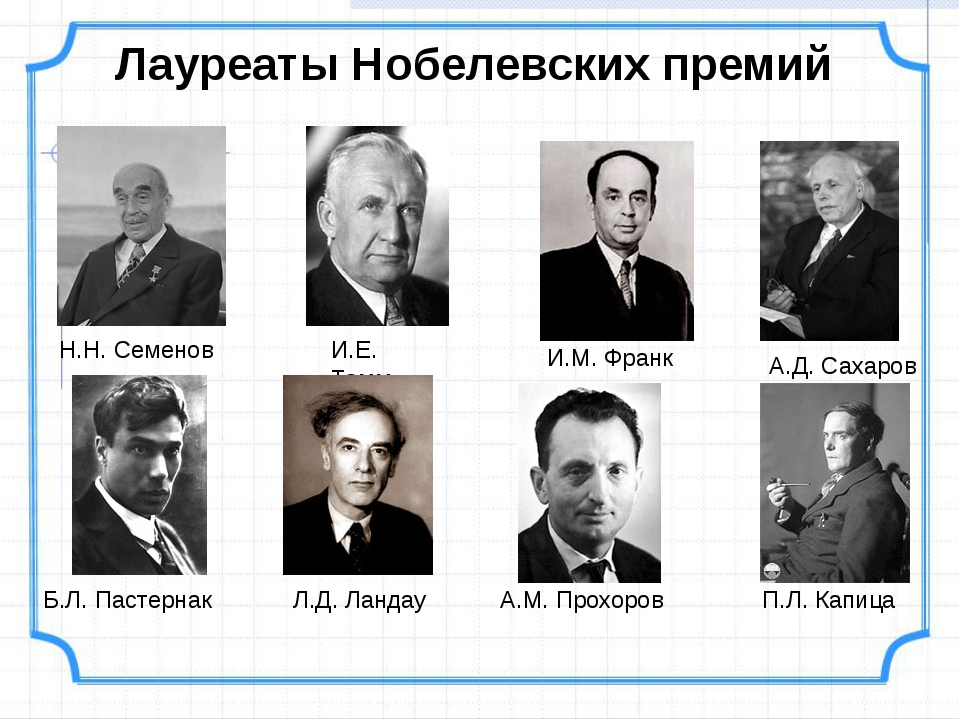 с 1991 – 2000-е годы выехало за границу более 1млн. учёных
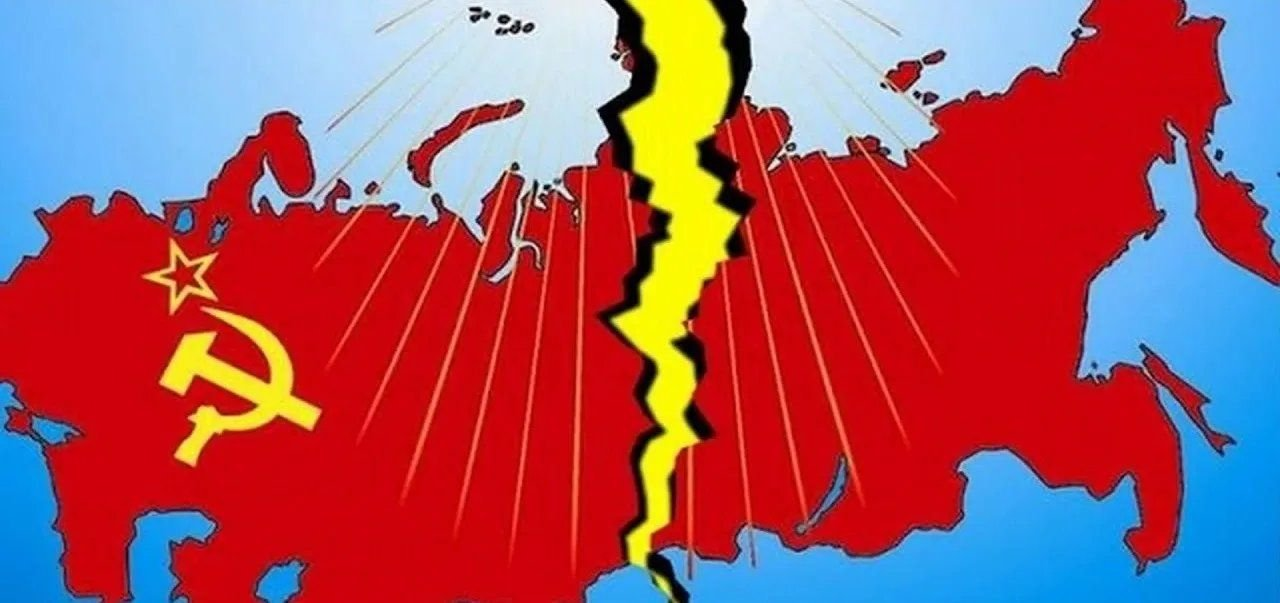 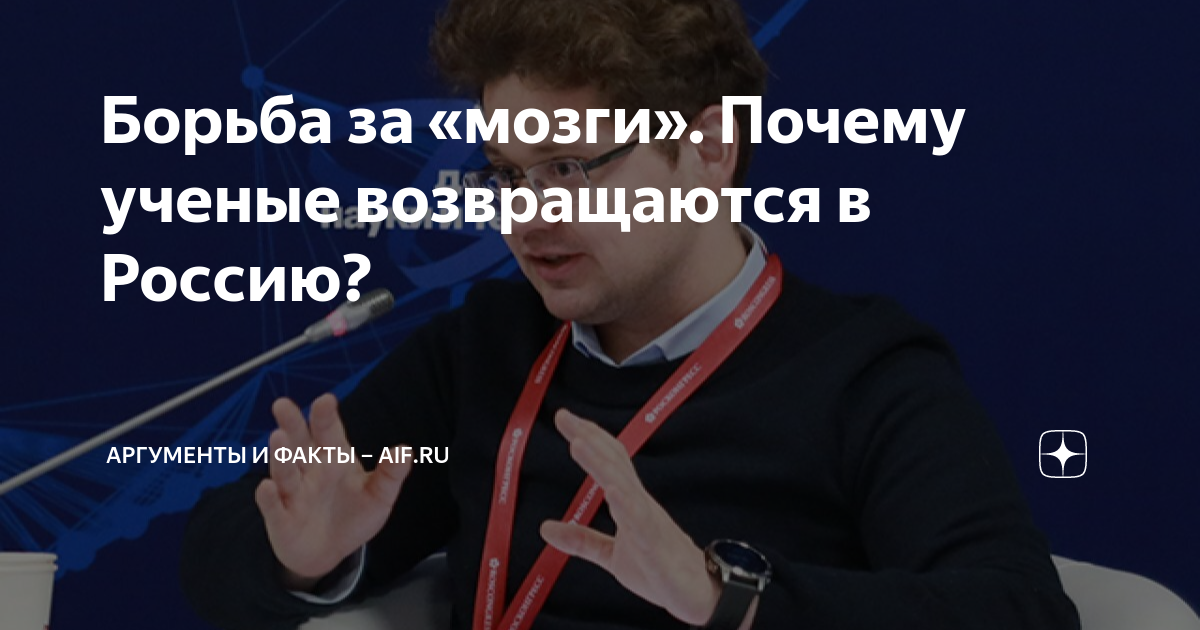 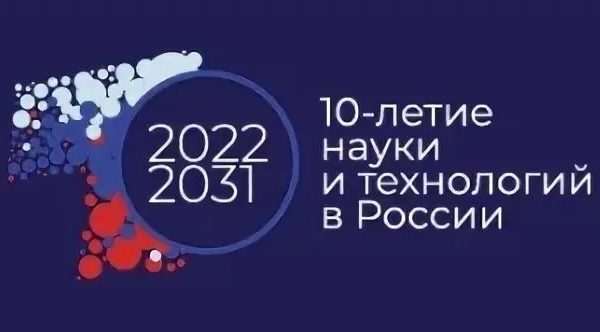 СПАСИБО за ВНИМАНИЕ
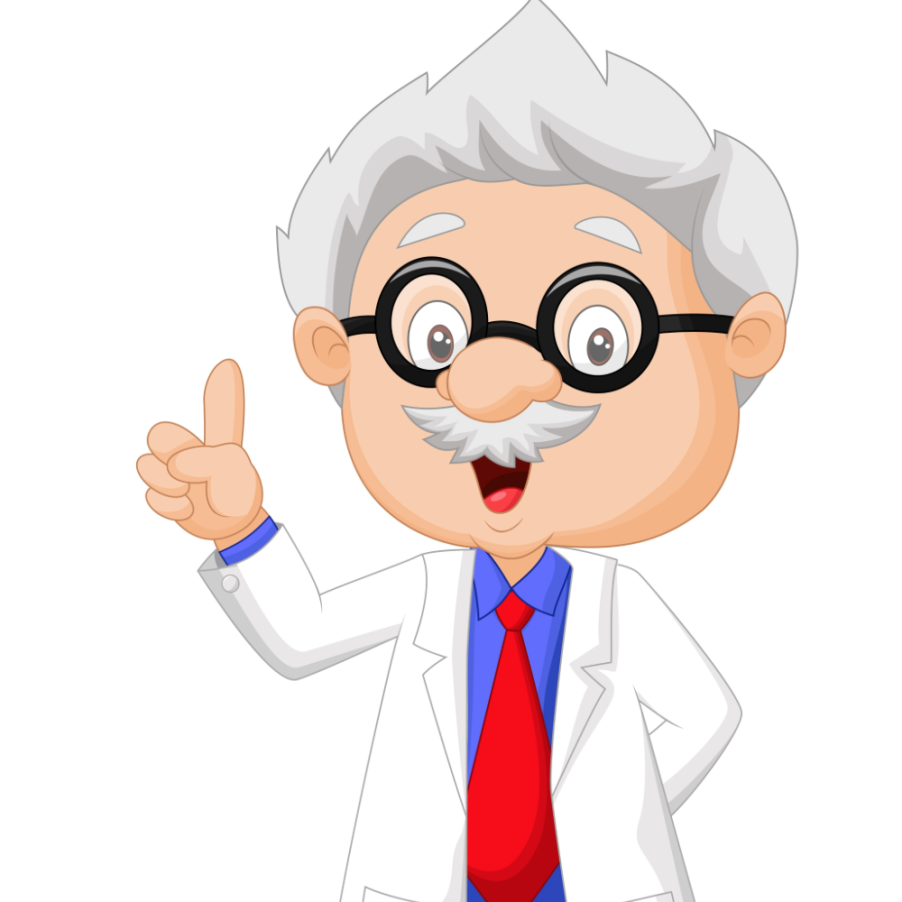 Источники:https://aif.ru/money/spief2023/borba_za_mozgi_pochemu_uchenye_vozvrashchayutsya_v_rossiyuhttps://www.geopolitika.ru/article/razvitie-rossiyskoy-naukihttp://publication.pravo.gov.ru/Document/View/0001202204250022https://razgovor-cdn.edsoo.ru/media/file/science-1011-script.pdf